MICRO: Enhancing Competitiveness of Micro-enterprises in Rural Areas
Modulo N 7: Verso l’identificazione del mercato e del cliente
Elaborato dal Consorzio di progetto “Irish Rural Link – National University of Ireland Maynooth- CDI – EEO GROUP SA- IHF asbl – IDP - Internet Web Solutions SL”
Canali di vendita online per le Micro Imprese Rurali
Panoramica
2
Canali di vendita online per le Micro Imprese Rurali
Obiettivo dell’Unità
In questa unità impareremo come riconoscere i canali di vendita appropriati per le imprese rurali e sfruttarli al meglio.
3
Canali di vendita online per le Micro Imprese Rurali
Risultati di apprendimento attesi
Alla fine del modulo sarai in grado di:
Riconoscere i canali di vendita appropriati per le imprese rurali e sfruttarli al meglio
Comprendere il vantaggio che ogni canale di vendita rappresenta per la tua azienda
4
Canali di vendita online per le Micro Imprese Rurali
Dove
 Se desideri avviare il tuo store online probabilmente avra i già qualche idea su quale tipologia di prodotto  desideri vendere e quali sono i tuoi potenziali acquirenti. Rifletti su quale sia esattamente la tipologia di prodotto che vuoi inserire nel tuo negozio e il relativo prezzo. Vale la pena aprire uno store online specializzato o è il caso che la tua impresa rurale resti non in rete? Probabilmente puoi utilizzare sia i canali di vendita online che quelli offline, ma accertati di aver considerato tutti i pro e i contro. 
Per vendere prodotti online devi poter rispondere a una domanda basilare: dove? Prima di tutto devi decidere se vuoi sviluppare una tua propria piattaforma online, o se non hai a disposizione una sufficiente quantità di tempo e denaro da dedicare alla creazione della tua piattaforma, puoi appoggiarti a piattaforme di vendita online esterne come Etsy, Amazon, eBay or even Facebook, attraverso le quali puoi vendere direttamente ai tuoi consumatori senza avere un tuo personale sito web. 
Scegliere dove vendere prodotti online richiede una valutazione della coerenza tra il prodotto e il relativo canale di vendita. Individuare il canale adatto vuol dire avere una precisa conoscenza dei prodotti dell’azienda e dei suoi potenziali clienti, oltre che una precisa conoscenza degli utilizzatori di ogni canale. Ed è per questa ragione che vi consigliamo fortemente di cominciare definendo la vostra mission, la vision, i prodotti, brand e identity aziendale e clienti prima di cominciare con la vendita online.
5
Canali di vendita online per le Micro Imprese Rurali
Come
Vi sono alcuni principi chiave nella vendita online. Alcuni hanno a che fare con il senso comune e altri con la vendita  online in senso stretto.
Senso comune
Fiducia: assicurati che il tuo cliente si fidi di te e dei tuoi prodotti.
Coerenza: assicirati di essere coerente con l’immagine, la mission e la vision aziendali. 
Fruibilità: assicurati che il tuo cliente abbia facile accesso ai tuoi prodotti e sappia come utilizzarli. 
Qualità dei prodotti e del processo di vendita: assicurati che l’esperienza di vendita sia positiva. 
Assistenza post vendita: assicurati di mettere a disposizione dei tuoi clienti un’assistenza personalizzata. 
Questioni legate alla vendita online:
Immagini: assicurati di presentare il tuo prodotto attraverso immagini accattivanti.
Lingua: assicurati che i contenuti e le traduzioni siano semplici e comprensibili. Se ti avvali di traduzioni assicurati che vengano fatte da madrelingua e che siano orientate al target. 
Supporto online: assicurati di non perdere i tuoi clienti mentre utilizzi la piattaforma online.
Canale di sicurezza: assicurati di fornire i protocolli di sicurezza https:// per le transazioni economiche
Politiche sulla privacy: assicurati di rispettare le leggi sulla protezione dei dati mentre gestisci i dati dei tuoi clienti. 
Logistica: assicurati di aver spiegato bene i costi di spedizione e logistica.
6
Canali di vendita online per le Micro Imprese Rurali
Vantaggi e svantaggi

Il vantaggio di utilizzare la tua personale piattaforma di vendita online è che puoi controllare l'intero processo di acquisto e proporne l'esperienza sin dall'inizio; puoi inoltre scegliere se fornire un'esperienza di acquisto intima stabilendo rapporti informali con i clienti, o rendere noti prezzi e caratteristiche che desideri evidenziare per i tuoi prodotti
Lo svantaggio di utilizzare le tue personali piattaforme di vendita online è legato ai costi iniziali di installazione e manutenzione, nonché ad alcuni problemi logistici. Se hai solo pochi prodotti  artigianali e il tuo ROI non è grande, potresti  optare per piattaforme di vendita esterne.
Il vantaggio dell'utilizzo di una piattaforma di vendita esterna è legato al traffico e all'esposizione oltre che a limitare i problemi nella vendita online, poiché è possibile provare e abbandonare immediatamente se non si è convinti. Puoi iniziare con queste piattaforme e vedere se il tuo prodotto è ben accettato e il tuo ROI è abbastanza buono da pensare di andare avanti da solo. Siti come Amazon o Etsy attraggono persone che sono pronte a fare acquisti, mentre è più difficile generare traffico significativo nel tuo sito web o canale. Può essere un processo fatto di tentativi ed errori, e puoi aggiungere un mix di canali social a un sito web tradizionale per ottenere più traffico, più clienti e potenzialmente più vendite.
Lo svantaggio derivante dall'utilizzo di una piattaforma di vendita esternaè  legato alle tariffe che devi pagare per pubblicizzare il tuo prodotto che inevitabilmente riducono il ROI, e alla concorrenza in termini di prodotti e prezzi.
7
Canali di vendita online per le Micro Imprese Rurali
Altre Considerazioni 
Il potere di scegliere i canali giusti sta in parte nel definire correttamente diversi tipi di clienti. Le persone che fanno shopping su Etsy, ad esempio, sono preparate e pronte a comprare articoli artigianali unici. Considerando che, Amazon e eBay hanno i propri tipi di clienti e funzionano bene per determinati tipi di prodotti. Ecco perché è così importante definire i tuoi prodotti e i tuoi clienti prima di iniziare a vendere online. Se hai un'azienda agricola in cui produci il tuo prodotto, Amazon / Etsy / AliExpress possono essere la scelta migliore. Se sei un rivenditore di marchi esistenti, eBay potrebbe essere più facile per te, soprattutto all'inizio. Assicurati di scegliere saggiamente i tuoi canali.
Sito web. Un sito Web è la base di partenza per la maggior parte delle piccole micro imprese rurali online. Dal momento che le persone non ti conoscono, assicurati che i tuoi contenuti e le tue immagini trasmettano la tua migliore immagine aziendale.
Software del carrello. Ogni volta che vendi qualcosa online che è più complicato di un singolo articolo, un carrello della spesa ti aiuta. Verifica con la società  che ospita il sito Web per vedere cosa offrono. Assicurati che la tua piattaforma funzioni su un canale di comunicazione sicuro https: // poiché aumenterà la fiducia nel tuo e-commerce.
Processo di pagamento. Che si tratti di Paypal o di un elaboratore di carte di credito che utilizzi per le transazioni di persona, dovrai capire come processerai i pagamenti online.
Supporto via email. Dovrai avere un indirizzo email dove i clienti possono contattarti se qualcosa va storto, se vogliono cambiare il loro ordine, o se vogliono restituire qualcosa. Assicurati che i clienti si sentano a loro agio e che possano fidarsi di te
8
Canali di vendita online per le Micro Imprese Rurali
Ottenere Aiuto
Se la scelta di un canale di vendita diventa impegnativa, non fa mai male rivolgersi agli esperti. Una varietà di consulenti e aziende specializzate nel posizionare i vostri prodotti sui canali di vendita giusti.
Avere i tuoi prodotti nel maggior numero possibile di posti è una strategia chiave. Le persone usano i social media per parlare di prodotti. I social media sono un altro luogo in cui i rivenditori possono trasformare la loro presenza in introiti, e dovrebbe essere una strategia da considerare per tutti i rivenditori
Storefront Social è una delle sempre più numerose aziende specializzate nella creazione di negozi su determinati canali online, in questo caso Facebook. 
Indipendentemente dai canali e dalle strategie che scegli, è importante svolgere le dovute ricerche, adattarsi ed essere flessibili. Dopotutto, i canali di domani differiscono da quelli odierni, ma il principio di base resta quello della conoscenza della propria attività e dei propri clienti. 
Assicurati di sapere chi è il tuo cliente e su quali canali acquista. Assicurati solo di essere paziente e capire che il tuo posizionamento su quel particolare canale e le tue entrate miglioreranno dal momento che avrai fatto con successo le tue ricerche, fornito un prodotto di qualità e un servizio clienti impeccabile.
9
Canali di vendita online per le Micro Imprese Rurali
7 Canali per vendere i tuoi prodotti rurali (1-2)
Di seguito sono elencati sette dei più conosciuti canali di vendita indiretti:
Online Marketplaces
I mercati online, che includono piattaforme come eBay, Etsy, Amazon e altri, sono diffusi canali di vendita indiretti utilizzati da aziende di ogni dimensione. Come proprietario di una piccola impresa, probabilmente avrai accesso solo ai clienti nelle tue immediate vicinanze. Vendendo attraverso un mercato online, puoi raggiungere una rete più ampia di potenziali clienti che altrimenti potrebbero non sapere della tua esistenza. Come ulteriore vantaggio, l'utilizzo di questo canale può aiutare a ridurre i costi di marketing.
2. Distributori
I distributori sono principalmente imprese all'ingrosso specializzate nella vendita al dettaglio, non direttamente al consumatore. Poiché hanno un incentivo nella vendita dei tuoi prodotti, i distributori ti fanno risparmiare sull'assunzione e la formazione di una forza vendita per commercializzare i tuoi prodotti ai loro clienti.
Ci sono dei limiti che dovresti tenere a mente. Poiché i distributori aumentano il prezzo delle merci per ottenere un profitto, potrebbero non essere l'ideale per le aziende che vendono prodotti di valore inferiore. Dovrai assicurarti che il tuo prodotto abbia un prezzo sufficientemente al di sotto del prezzo di vendita suggerito, in modo che un distributore e i suoi partner al dettaglio siano disposti a farsene carico.
10
Canali di vendita online per le Micro Imprese Rurali
7 Canali per vendere i tuoi prodotti rurali (3–4)
3. Distributori stranieri
Ci sono vari vantaggi nell'usare un distributore straniero, inclusa l'opportunità di accedere a nuovi segmenti di clientela in tutto il mondo. Inoltre, i distributori stranieri gestiscono le formalità doganali e le pratiche burocratiche, lasciando più tempo per concentrarsi sulle operazioni. Se usi le traduzioni assicurati che siano fatte da madrelingua e orientate al target.
4. Vendite affiliate
Gli affiliati sono individui o società che vendono beni per conto di altre imprese. In cambio dei loro servizi, gli affiliati ricevono commissioni sulle vendite. Mentre gli affiliati aiutano le aziende a raggiungere porzioni di clientela più ampie e diversificate, tendono a far pagare commissioni elevate per i loro servizi.
Inoltre, alcuni affiliati sono conosciuti per la partecipazione a pratiche fraudolente come la pubblicità ingannevole. Valuta qualsiasi potenziale affiliato prima di sceglierli per vendere il tuo prodotto.
11
Canali di vendita online per le Micro Imprese Rurali
7 Canal per vendere i tuoi prodotti rurali (5 – 6)
5. Vendite esternalizzate
Molti proprietari di piccole imprese sono generalmente a corto di tempo. Con questo in mente, alcune aziende scelgono di esternalizzare le loro esigenze di vendita ad altre imprese piuttosto che gestirle internamente. 
Uno dei vantaggi di questo canale di vendita è la sua flessibilità. Le aziende possono scegliere di esternalizzare un aspetto particolare del processo di vendita, ad esempio la promozione del lead o il sostegno a un evento specifico o il lancio di un prodotto.
6. Value-Added Resellers (VARs)
Più comuni nel settore tecnologico, i rivenditori a valore aggiunto (VAR) acquistano i prodotti di un'azienda, quindi li valorizzano aggiungendo caratteristiche o servizi al prodotto già esistente prima di rivenderli ai clienti. Un buon esempio è un produttore di computer, come Apple o Dell, che acquista processori Intel per produrre il rispettivo computer. 
Poiché i VAR spesso svolgono compiti tecnici che vanno oltre le capacità di un cliente, possono aprire nuove frontiere di pubblico per i tuoi prodotti
12
Canali di vendita online per le Micro Imprese Rurali
7 Canali per vendere i tuoi prodotti rurali (7)
7. Catalogo

I cataloghi sono ancora un modo efficace per indirizzare determinati mercati verso prodotti fisici. Non solo i cataloghi offrono un'alternativa interessante per visualizzare i prodotti, ma permettono anche di attirare acquirenti più tradizionalisti e quelli che non possono o non vogliono visitare la tua vetrina di persona.

Quando si sceglie un canale di vendita, ci sono diversi fattori da tenere a mente. Non solo bisogna valutare in che modo i tuoi competitors vendono i loro prodotti, ma bisogna anche considerare i costi di questi vari metodi oltre alle preferenze del cliente. Una volta determinati i canali di vendita ideali per le esigenze della tua azienda, puoi aggiungere eventuali sforzi di marketing.
13
Canali di vendita online per le Micro Imprese Rurali
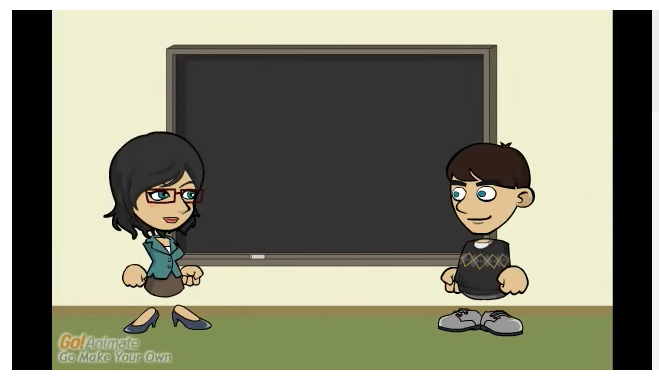 Canali di distribuzione per l’eCommerce

By Glabex
https://www.youtube.com/watch?v=sWGrdWHFCJ4&list=PLaeeCRKqPsBJkGEwpwLl8ybWx84NCWJOp
Qui c’è un video interessante che approfondisce la spiegazione dei canali di distribuzione, e fornisce alcuni esempi di piattaforma  e-Commerce
14
Canali di vendita online per le Micro Imprese Rurali
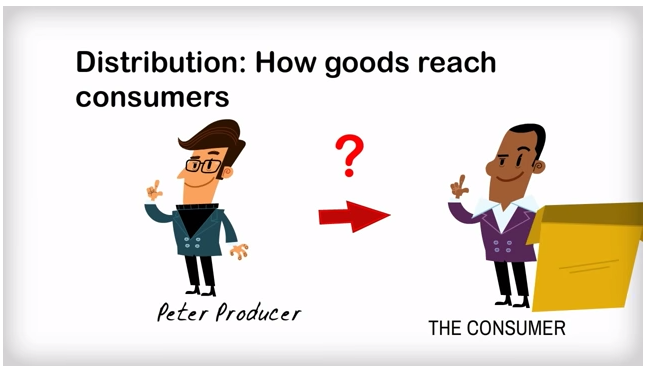 Cosa sono i canali di distribuzione? channels?
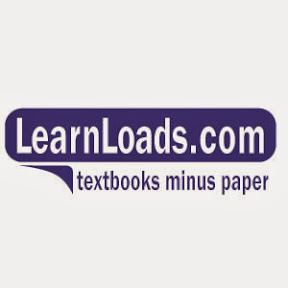 https://www.youtube.com/watch?v=ALoo4vrKKUw
Qui c’è un video interessante che spiega i differenti modi in cui è possibile raggiungere un consumatore attraverso un bene.
15
Fine del Modulo
Grazie per l’attenzione 
16